Semantisatieverhaal:
Afgelopen weekend had ik een bruiloft van vrienden. Ze gingen trouwen. Ze zijn al 25 jaar samen. Ze wilden dit jubileum vieren met een bruiloft. Een jubileum is het feest om te vieren dat iets een aantal jaren bestaat. Er kwamen veel mensen op de bruiloft. Onder andere of bijvoorbeeld familie én vrienden, collega’s en de buren. Ook kon je de bruiloft live via de computer meemaken. Live betekent op radio, tv en internet terwijl het gebeurt. Dat was handig voor familie die in het buitenland woont. Ze konden niet alles live zien, maar wel het belangrijkste van de bruiloft: de plechtigheid, de serieuze gebeurtenis, zoals een huwelijk of begrafenis. Mijn vrienden zijn nu officieel of echt een echtpaar. Je blijft getrouwd totdat een van de partners overlijdt. Overlijden betekent doodgaan. Dan komt er een uitvaart (een begrafenis of crematie), en moet je een heleboel dingen regelen. Je bent dan niet meer getrouwd. Als je trouwt wordt er in de plechtigheid ook gezegd: “… wilt u met hem trouwen tot de dood u scheidt…” en ook gevraagd of je voor elkaar wilt zorgen als je getrouwd bent. Als je ja zegt beloof je dat je je daar aan houdt. Zich aan iets houden betekent doen wat je hebt afgesproken. De komende dagen of de dagen die nu komen zijn mijn vrienden nog op huwelijksreis. Als ze weer terug zijn, gaan we samen de foto’s van de bruiloft bekijken. Daar heb ik heel veel zin in. Ze zagen er ook zo prachtig uit! Alsof ze op de troon zaten, koning of koningin zijn. Zijn jullie wel eens op een bruiloft geweest?







	overlijden:  doodgaan
de komende dagen: de dagen die nu komen
	officieel: echt 
	live: op radio, tv en internet terwijl het gebeurt
	onder andere: bijvoorbeeld
	zich aan iets houden: doen wat je hebt afgesproken
op de troon zitten: koning of koningin zijn
	het jubileum: het feest om te vieren dat iets een aantal jaren bestaat
	de plechtigheid: de serieuze gebeurtenis, zoals een huwelijk of begrafenis
	de uitvaart: de begrafenis of crematie
A
[Speaker Notes: overlijden:  doodgaan
de komende dagen: de dagen die nu komen
officieel: echt 
live: op radio, tv en internet terwijl het gebeurt
onder andere: bijvoorbeeld
zich aan iets houden: doen wat je hebt afgesproken
op de troon zitten: koning of koningin zijn
het jubileum: het feest om te vieren dat iets een aantal jaren bestaat
de plechtigheid: de serieuze gebeurtenis, zoals een huwelijk of begrafenis
de uitvaart: de begrafenis of crematie]
Gerarda Das
Marjan ter Harmsel
Mandy Routledge
Francis Vrielink
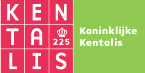 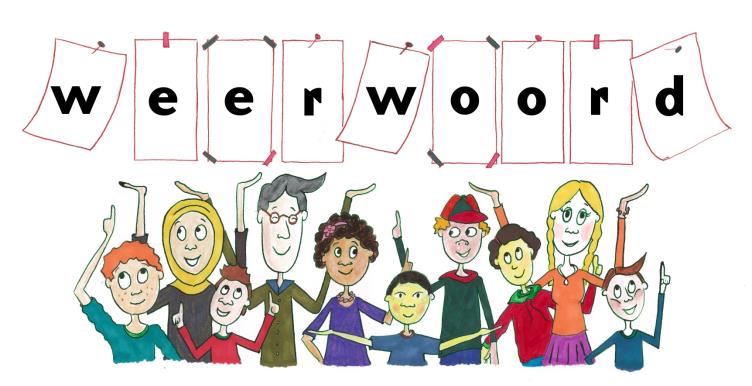 Week 37 – 13 september 2022
Niveau A
het jubileum
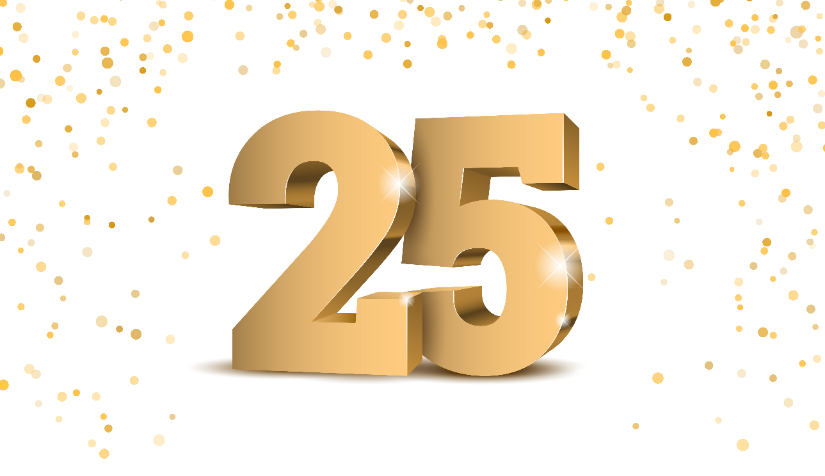 jaar samen
onder andere
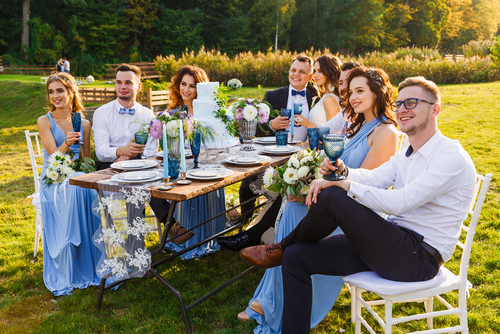 live
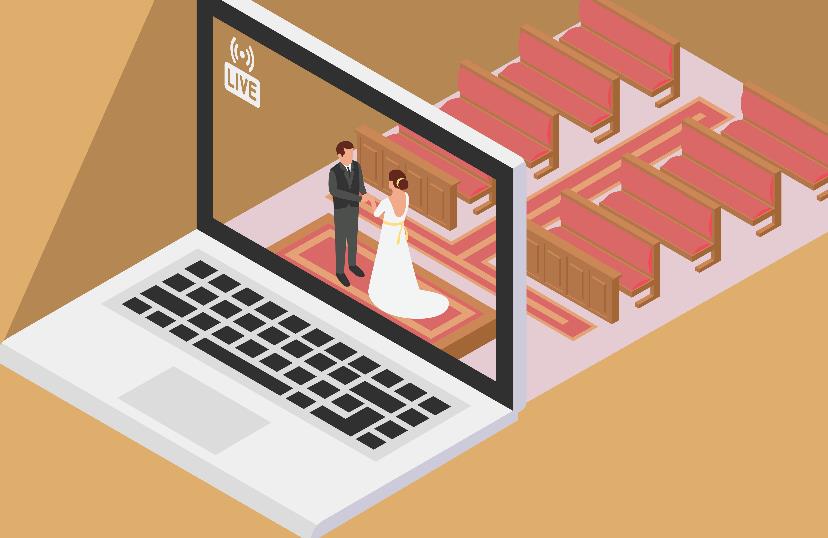 de plechtigheid
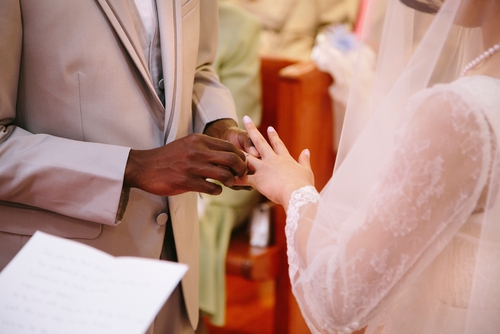 officieel
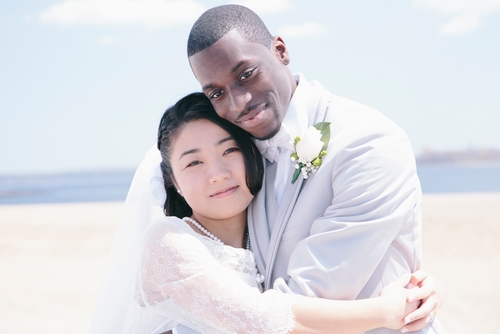 overlijden
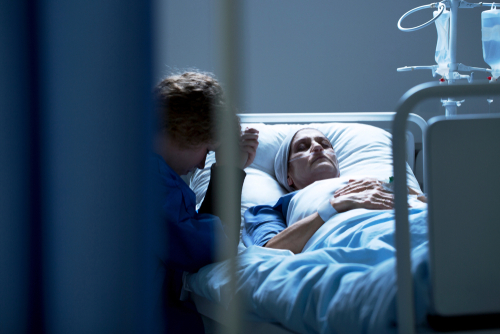 de uitvaart
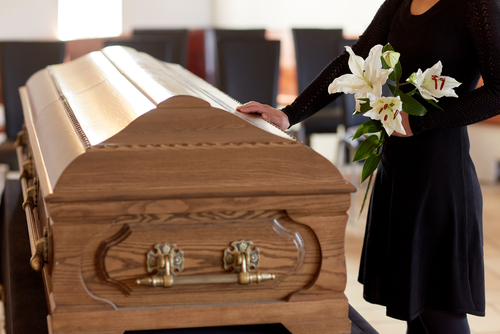 zich aan iets houden
“Ja, dat beloof ik!”
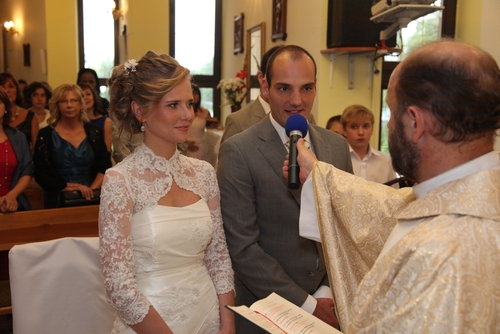 de komende dagen
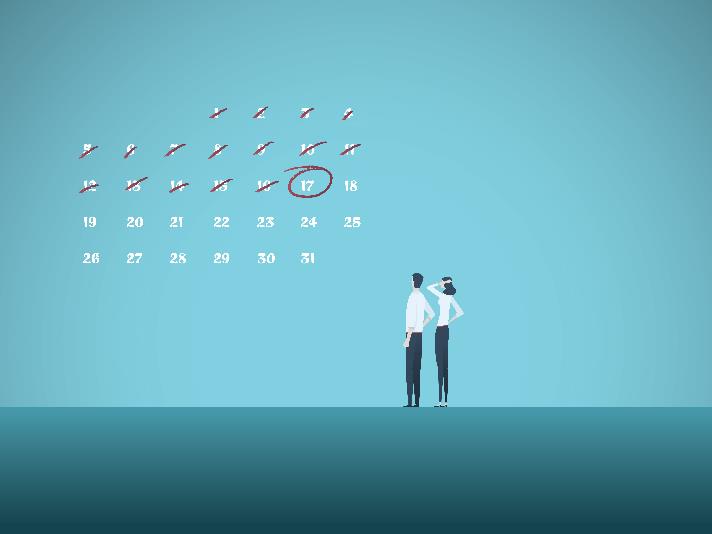 op de troon zitten
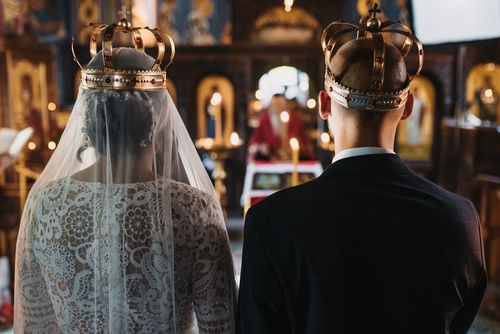 Op de woordmuur:
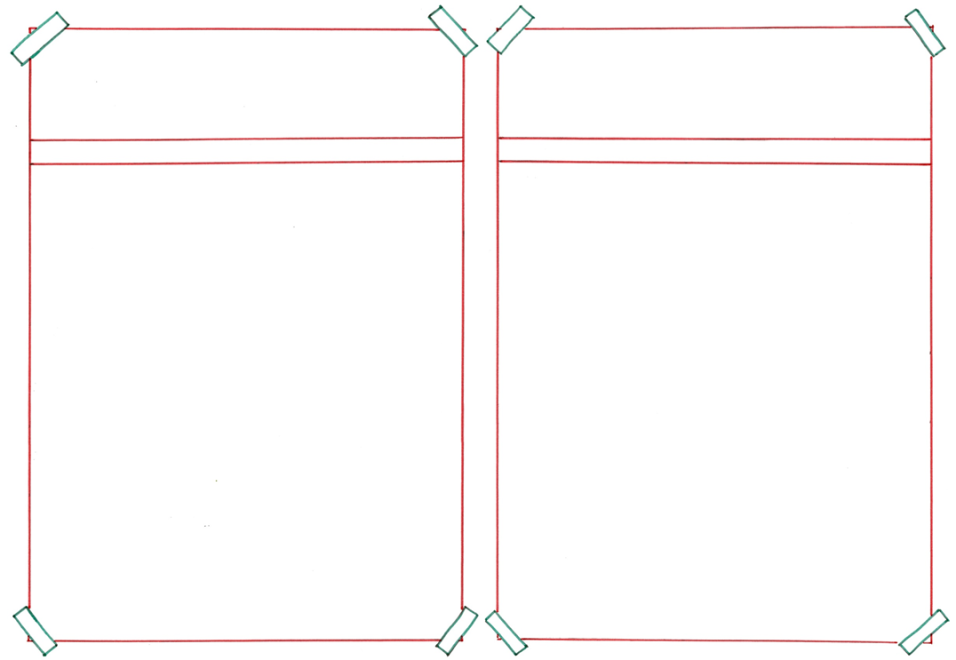 in totaal
onder
andere
= alles bij elkaar

 
  

  




Op de bruiloft kwamen in totaal 127 mensen.
= bijvoorbeeld



 







Op de bruiloft kwamen onder andere vrienden.
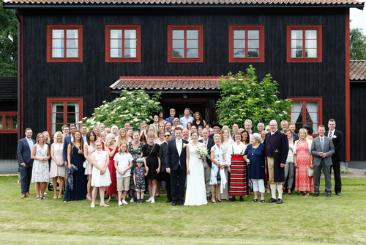 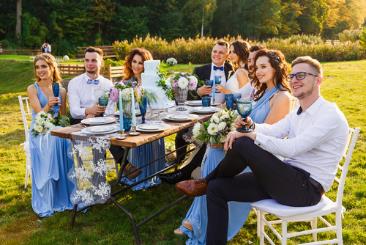 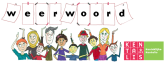 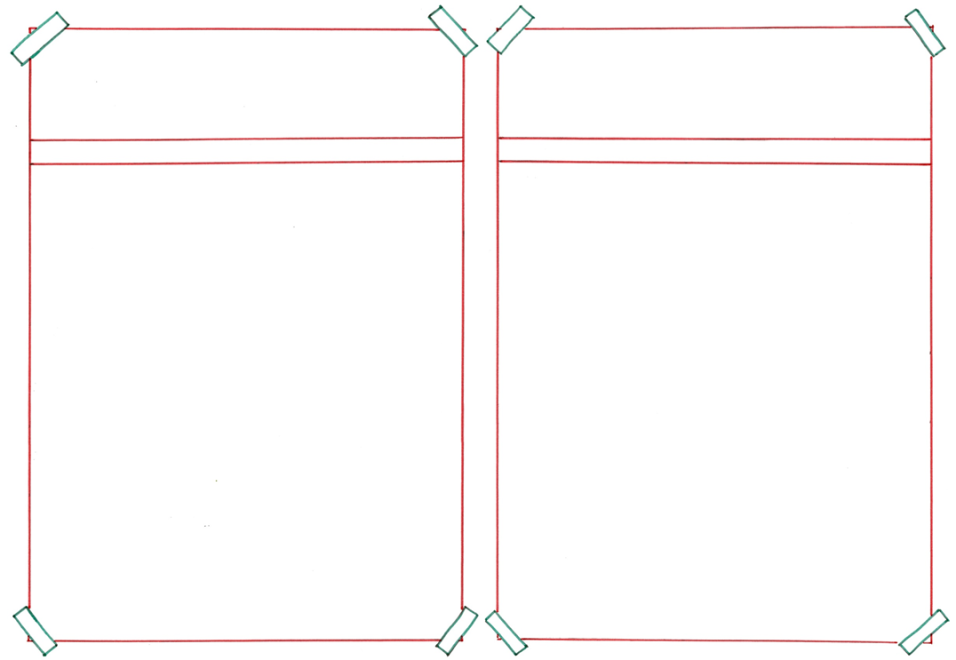 geboren
overlijden
worden
= op de aarde komen

 
  

  





Hij is net geboren.
= doodgaan



 







Zij is aan het overlijden.
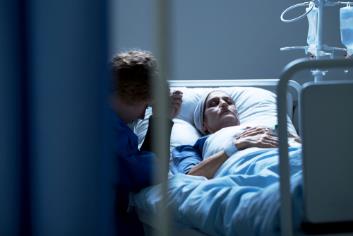 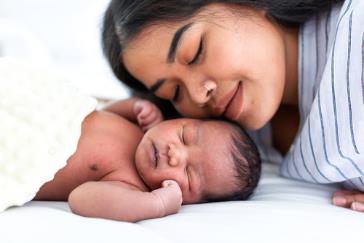 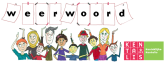 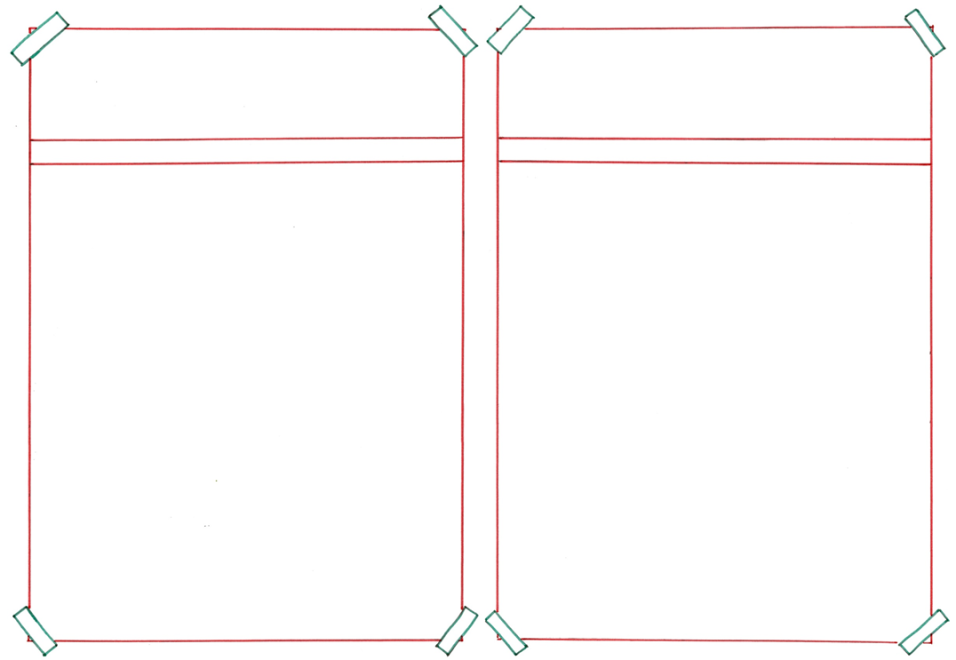 de komende
de afgelopen
dagen
dagen
= de dagen die nu komen

 
  

  



De weerman zegt dat het de komende dagen zonnig gaat worden.
= de dagen die voorbij zijn gegaan of waar een eind aan is gekomen








De afgelopen dagen regende het de hele tijd.
…
overmorgen
morgen
vandaag
gisteren
eergisteren
…
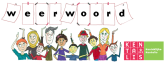 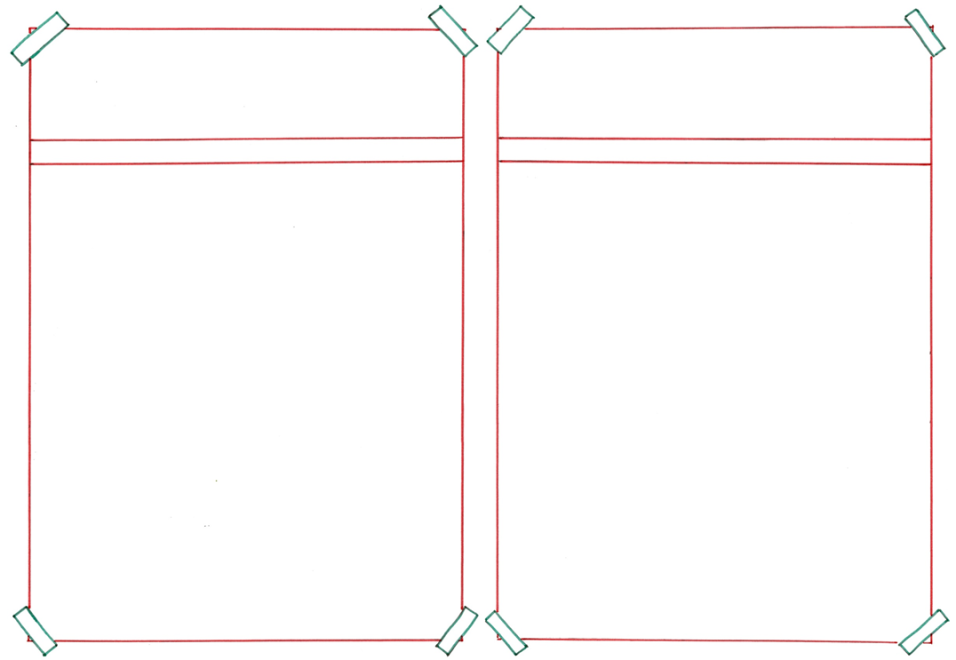 de regels
zich aan
overtreden
iets houden
= je niet aan de regels houden

 
  

  



Zij negeert het bordje en overtreedt daarmee de regels.
= doen wat je hebt afgesproken











Zij gaan zich houden aan de belofte, goed voor elkaar te zorgen.
“Ja, dat beloof ik!”
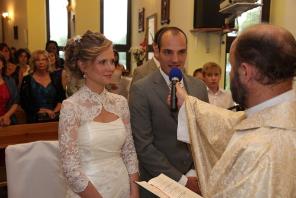 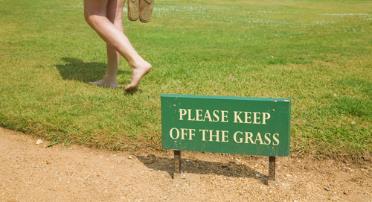 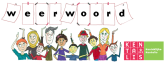 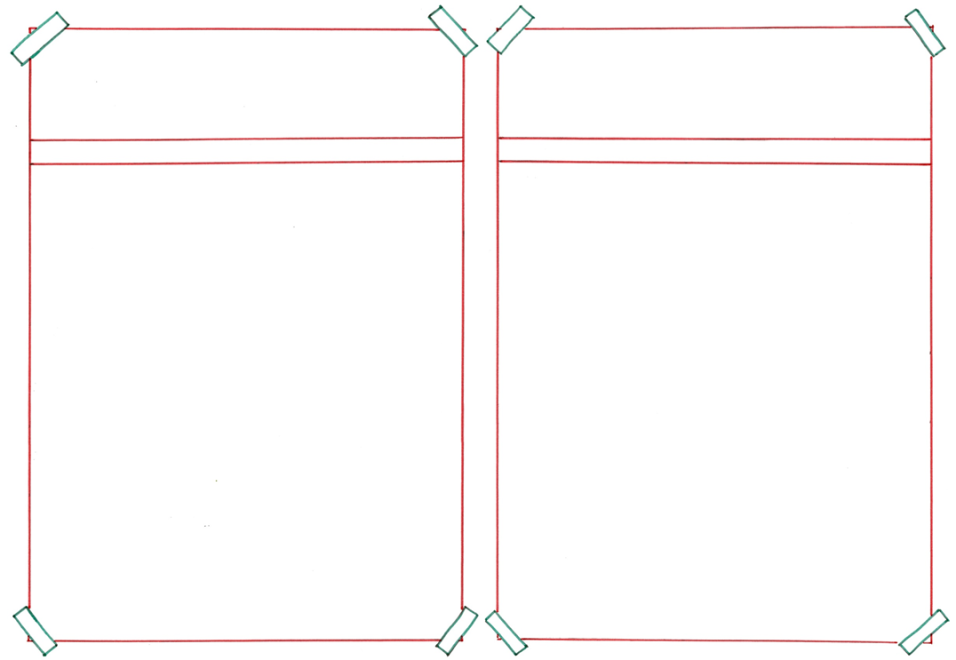 officieus
officieel
= volgens onze zelfbedachte regels
 
 
 




Zij zijn niet getrouwd, maar al 
wel heel lang samen. Ze zijn een officieus echtpaar.
= echt















Zij zijn nu officieel een echtpaar.
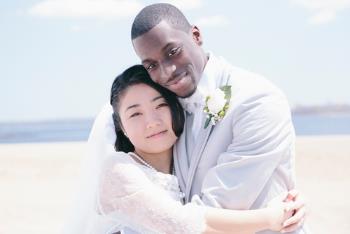 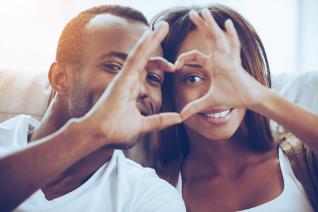 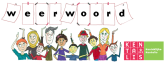 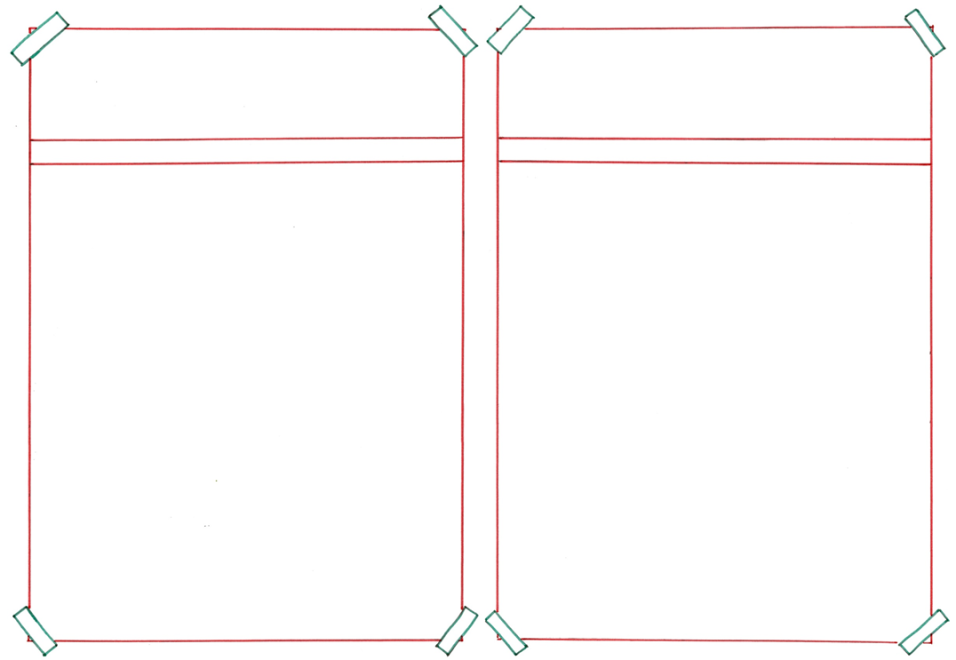 live
vastleggen
= opschrijven of op een andere manier blijvend opnemen  
  
 
 
  

Hij legde de bruiloft vast op de film. Dan kun je het later nog eens bekijken
= op radio, tv en internet terwijl het gebeurt

 
  
 
 

De familie in het buitenland kan live meekijken naar de plechtigheid.
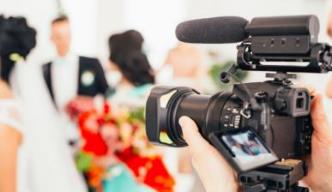 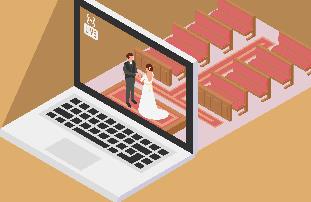 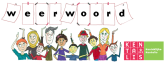 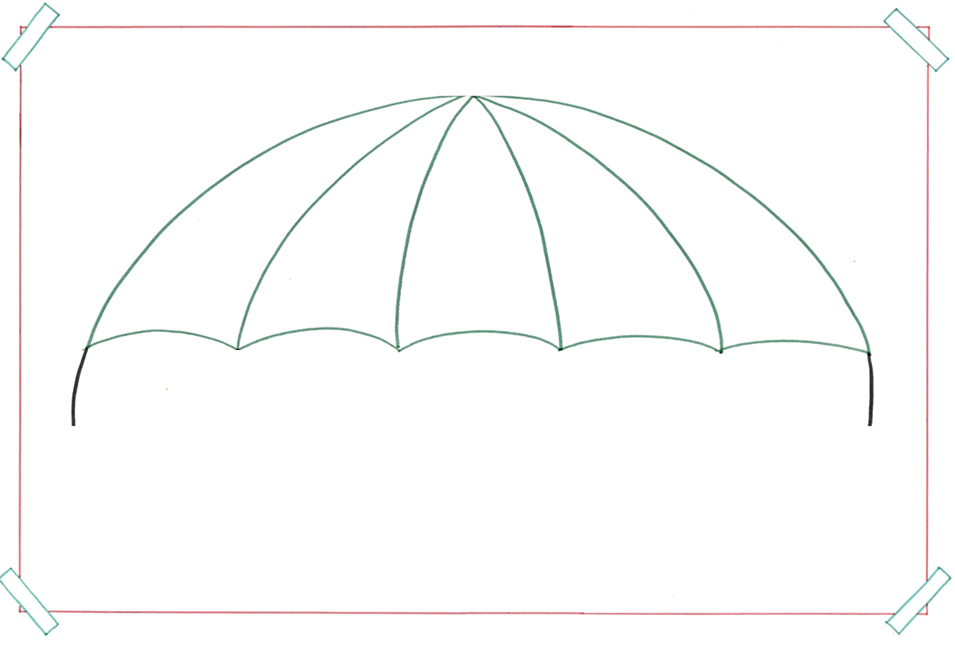 het jubileum
= het feest om te vieren dat iets een aantal jaren bestaat
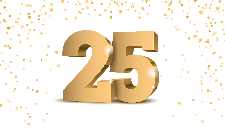 70 jaar koningin
25 jaar samen
40 jaar in dienst
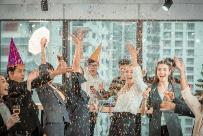 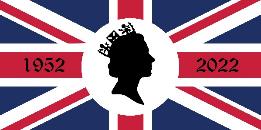 jaar samen
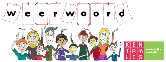 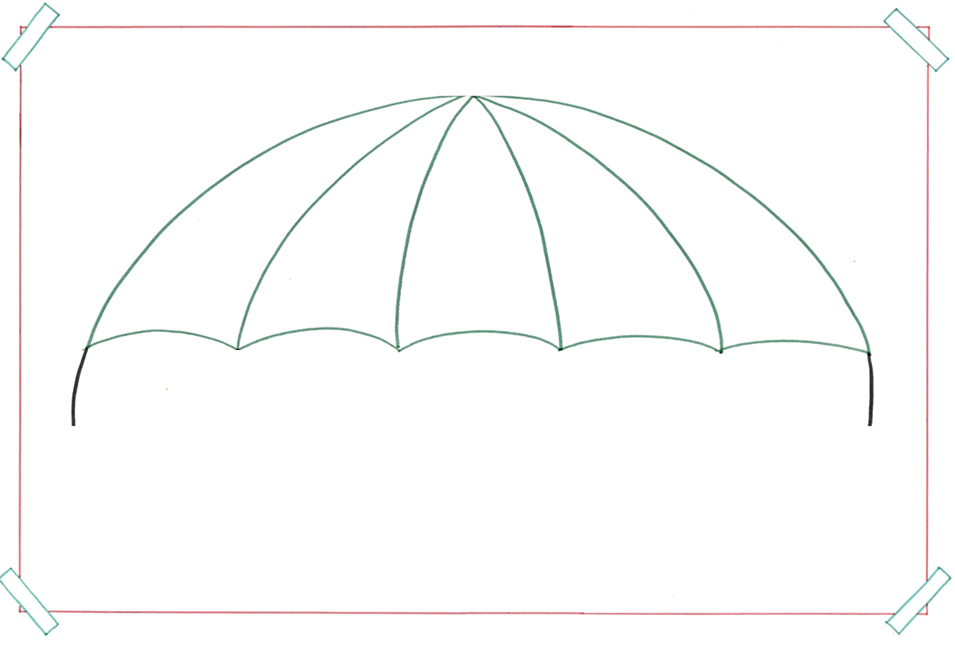 de plechtigheid
= de serieuze gebeurtenis, zoals een huwelijk of begrafenis
de begrafenis
het huwelijk
het promoveren
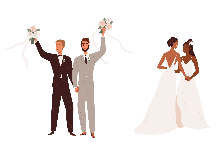 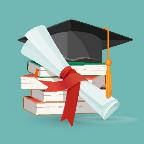 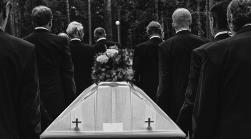 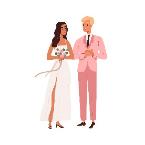 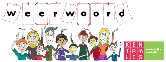 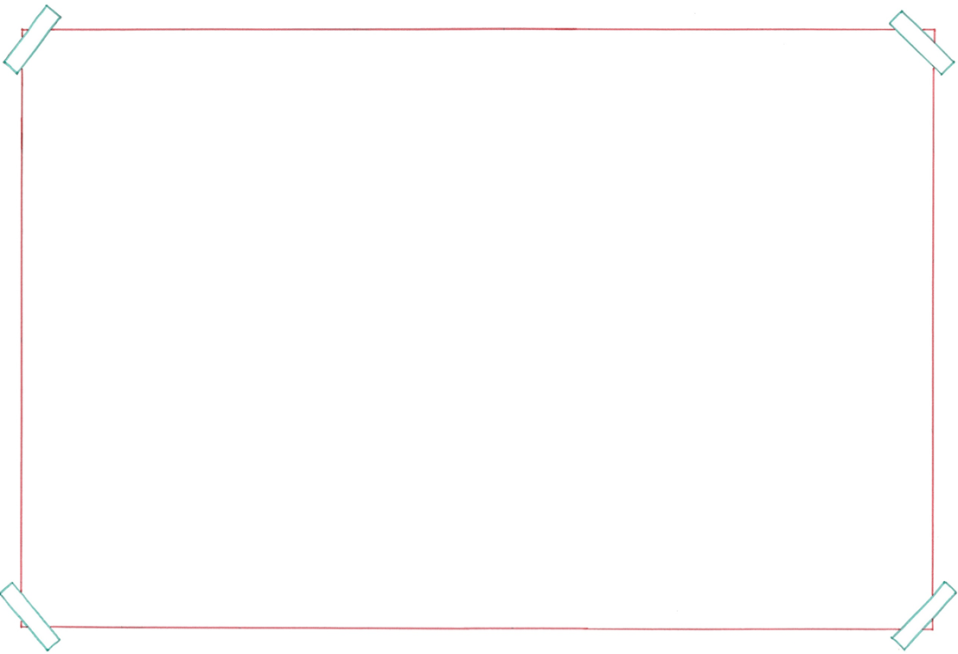 de nabestaanden
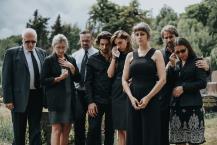 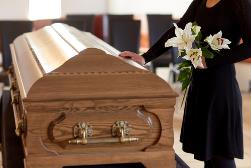 de uitvaart
= de begrafenis of crematie
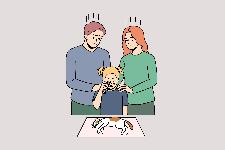 rouwen
de rouwbloemen
= verdrietig zijn om iemands dood
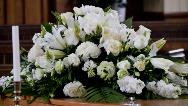 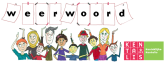 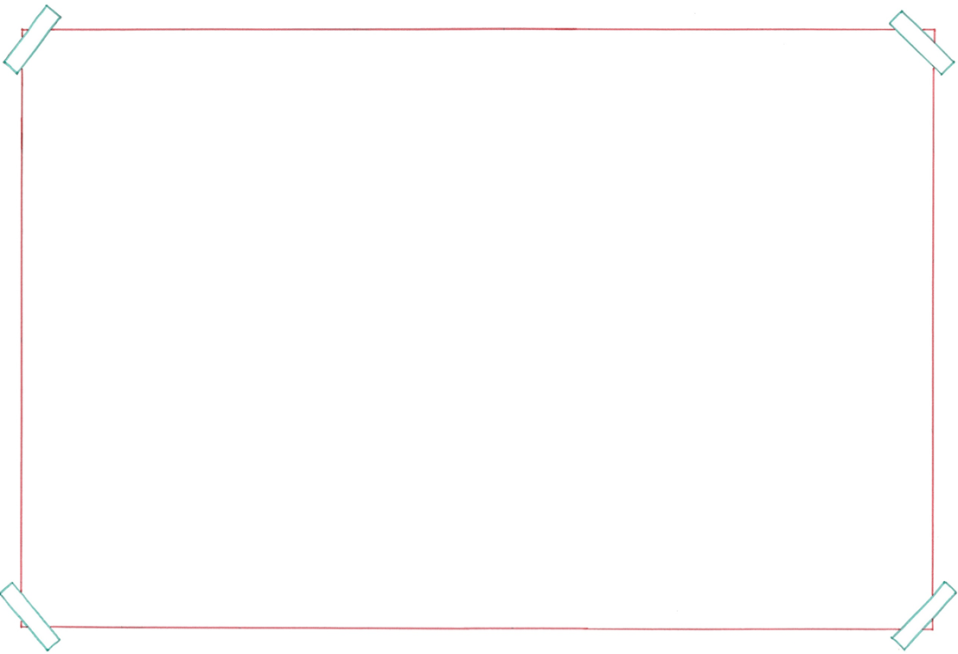 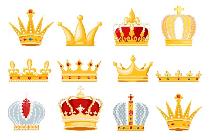 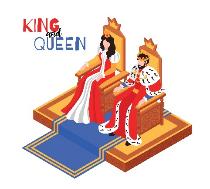 de kroon
op de troon zitten
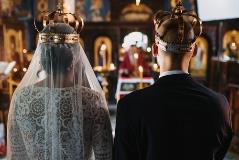 = koning of koningin zijn
het paleis
de eed afleggen
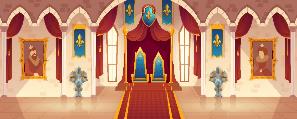 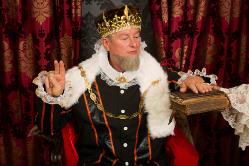 “Ik beloof…….”
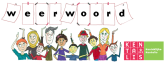